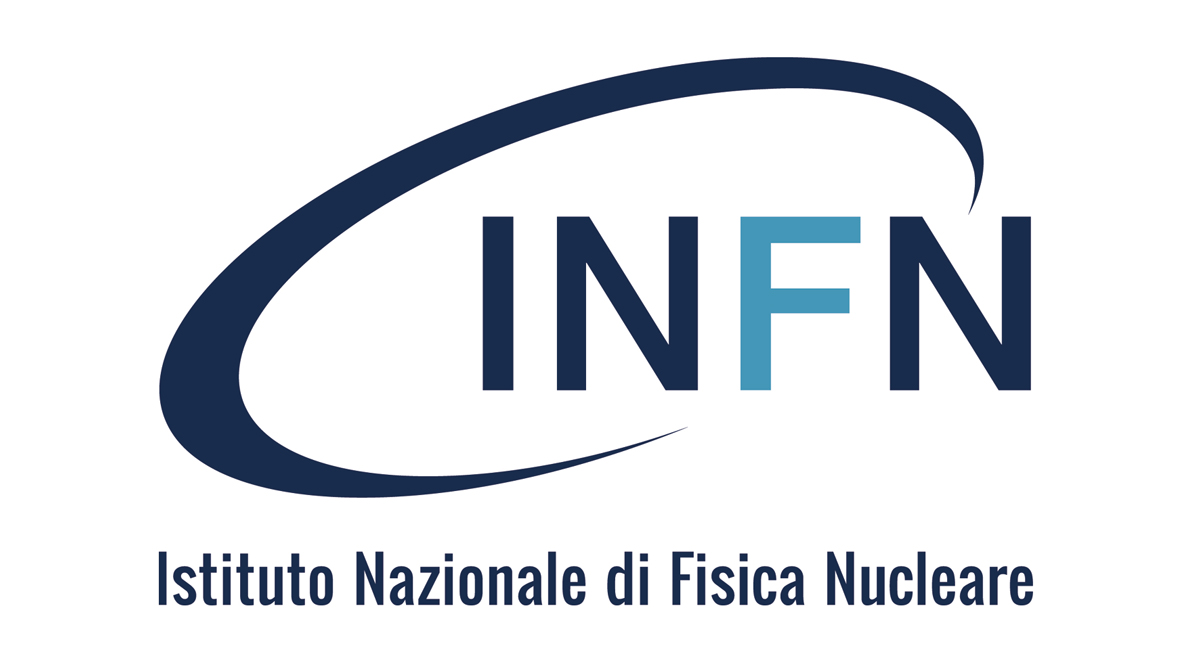 Introduzione
INFN per le Scuole: Nuove Sfide e Opportunità di Public Engagement
 
https://agenda.infn.it/event/46628/
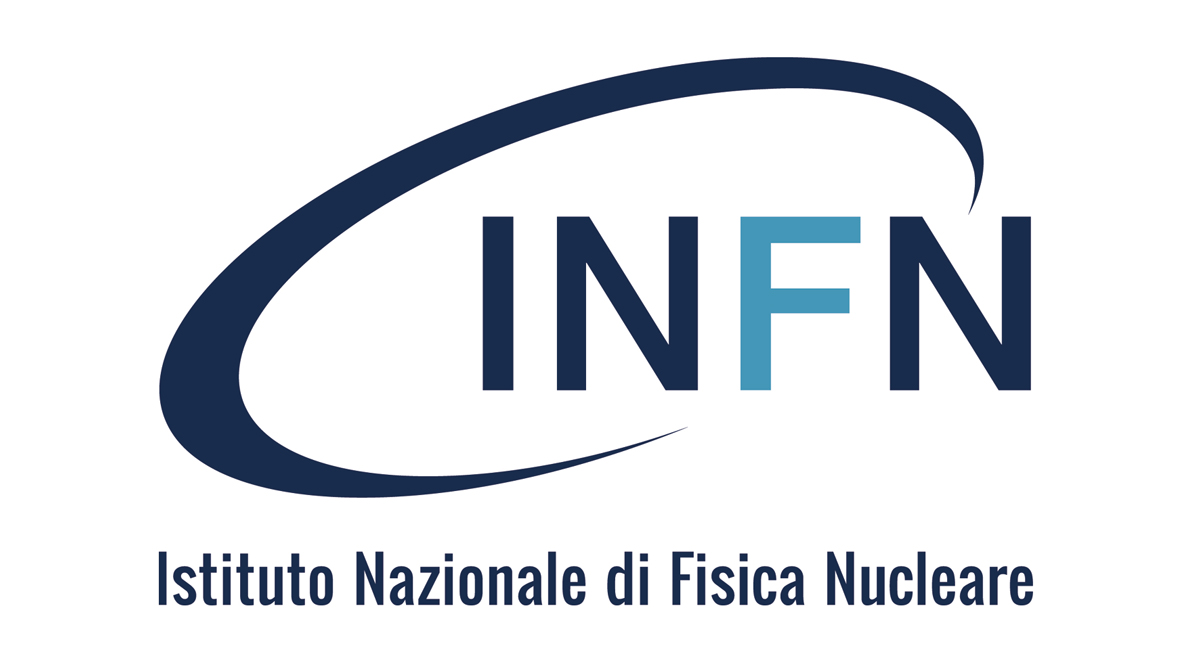 Il punto di vista del MUR e del MIM
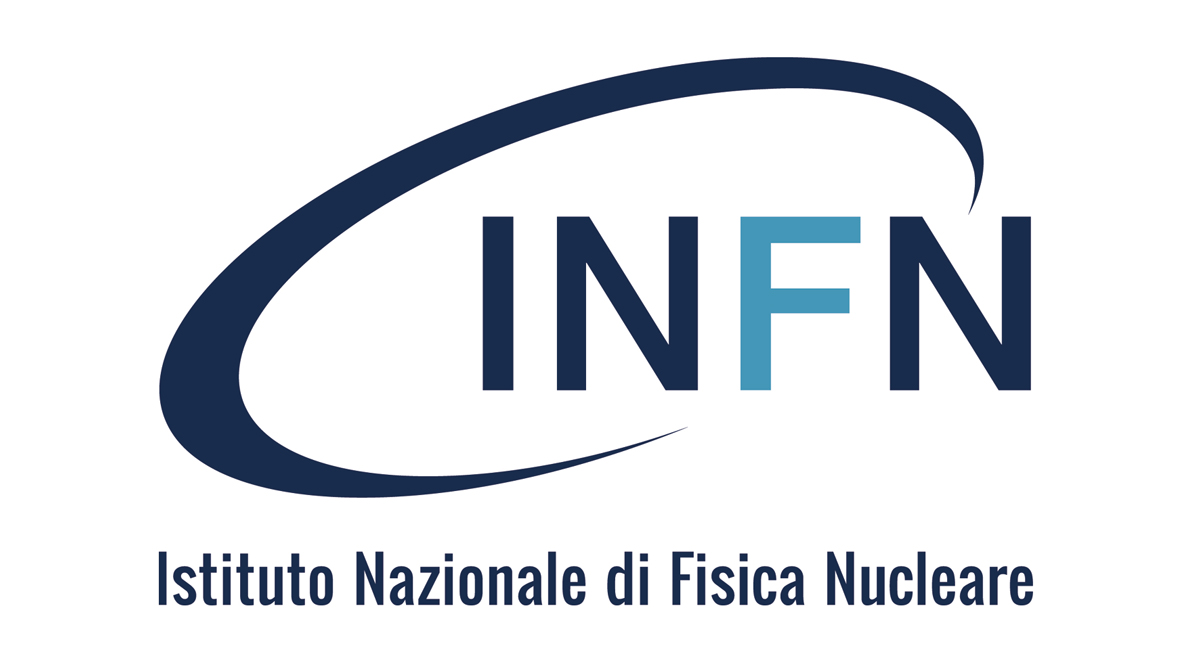 Condividere le attività tra gli Enti di Ricerca e con i Ministeri e l’agenzia Indir
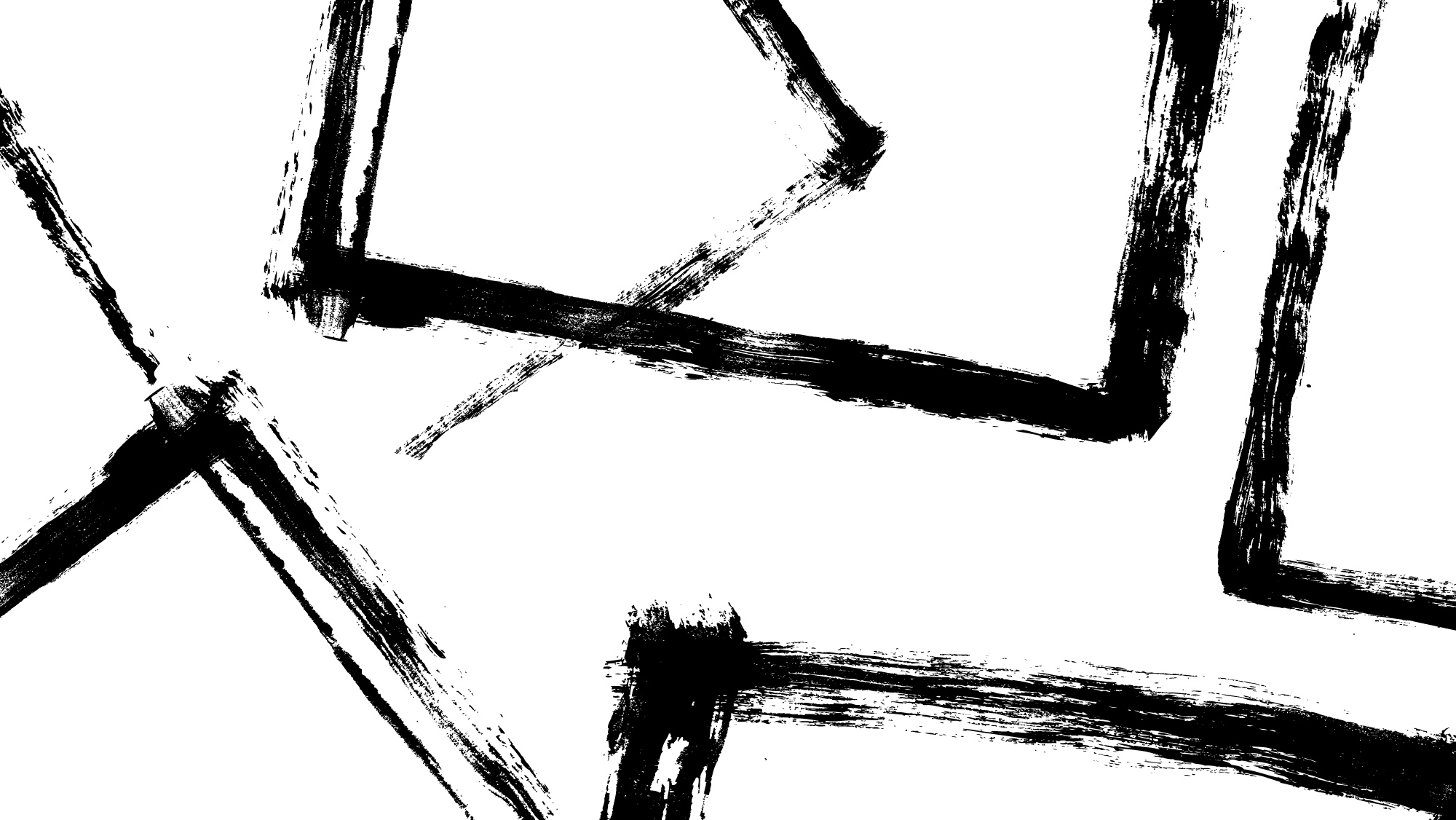 Tavole Rotonde